HERZLICH WILLKOMMEN
Die Universitäts- und Landesbibliothek
ULB Düsseldorf
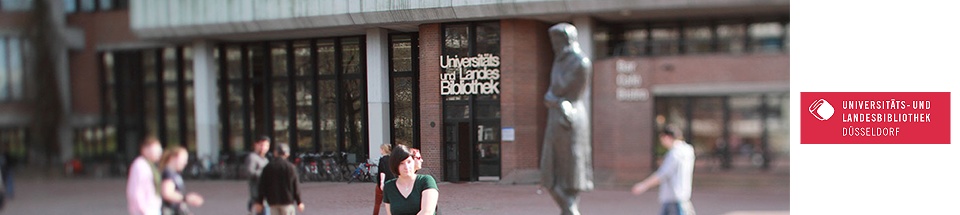 2
ULB Düsseldorf
Inhaltsverzeichnis
Überblick
Was ist besonders interessant für uns?
Wo findet ihr die Bibliothek
Auf dem Campus
Online
Euer Benutzerkonto
VPN
Datenbanken
Lernbereich und Arbeitsräume
Aktuelle Regelungen
3
ULB Düsseldorf
1. Überblick- Allgemein
Die Universitäts- und Landesbibliothek (ULB) Düsseldorf ist eine zentrale Serviceeinrichtung der Heinrich-Heine-Universität (HHU)
Momentane Öffnungszeiten: Montag-Freitag: 8-24 Uhr
 			       Samstag/Sonntag: 9-24 Uhr 
Zusätzlich übernimmt die ULB landesbibliothekarische Aufgaben und stellt ihre Bestände und Angebote der Öffentlichkeit zur Verfügung
 → Mehr auf der Homepage
4
ULB Düsseldorf
2. Was ist für uns besonders interessant?
Katalog über die gesamte Literatur inkl. Verfügbarkeit 
Literatur vormerken, verlängern 
Fernleihen bestellen (später bei BA interessant) 
Überblick über ausgeliehene Literatur und Leihfristen 
VPN 
Arbeitsplätze & Gruppenarbeitsräume 
Scannen und Drucken
5
ULB Düsseldorf
3. Wo findet ihr die Bibliothek?
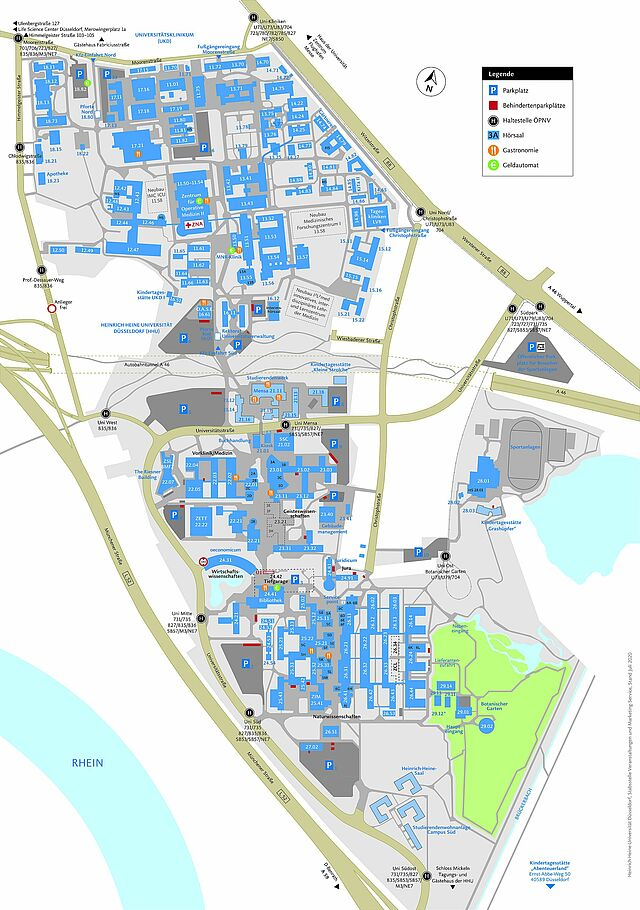 … Auf dem Campus?
6
ULB Düsseldorf
3. Wo findet ihr die Bibliothek
… Online?
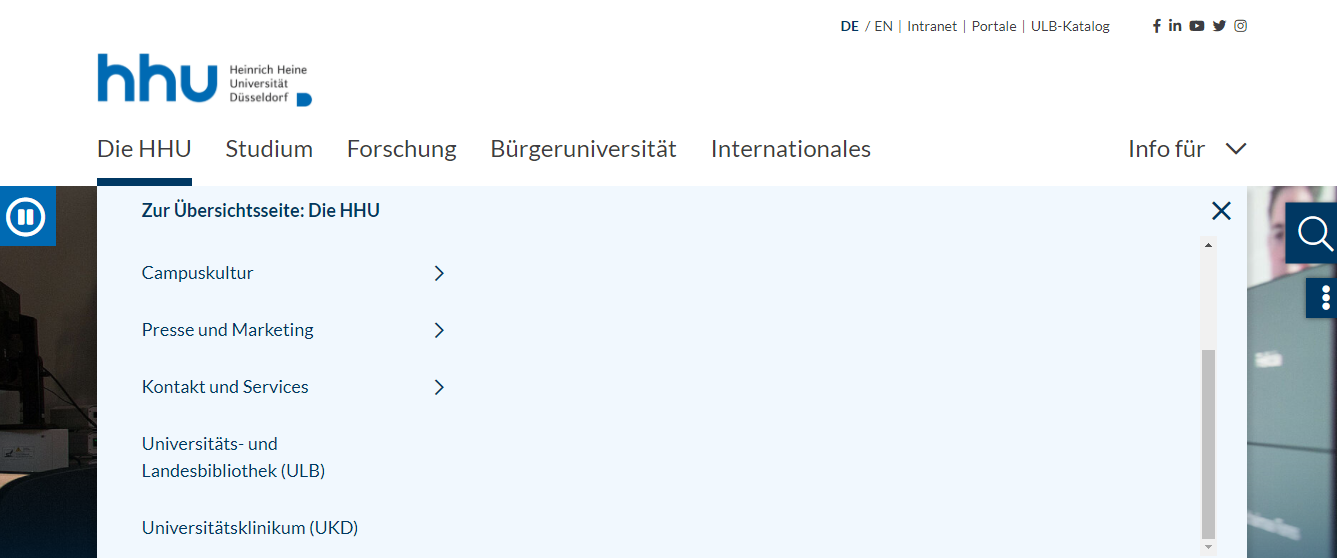 7
ULB Düsseldorf
4. Euer Benutzerkonto
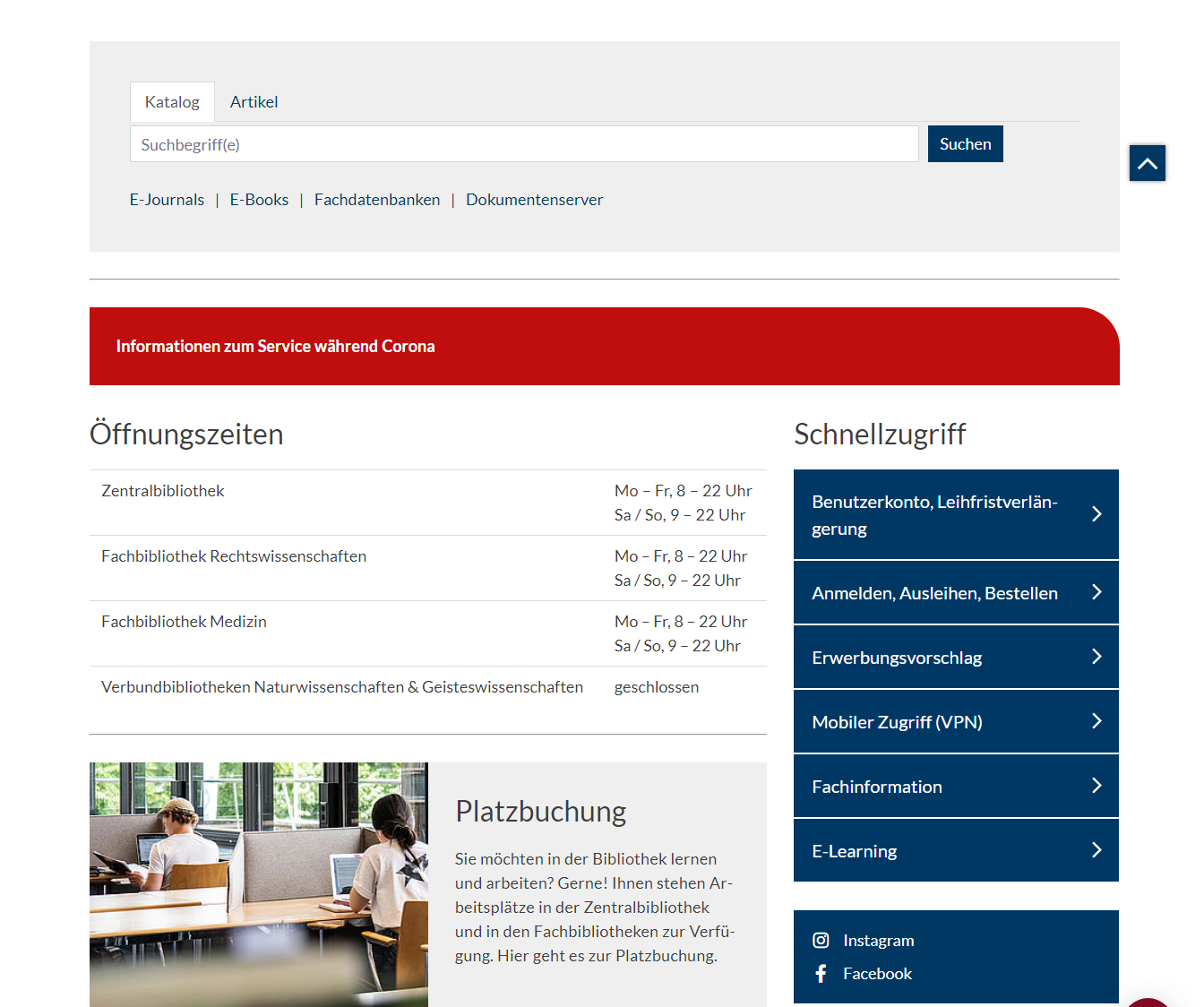 8
ULB Düsseldorf
4. Euer Benutzerkonto
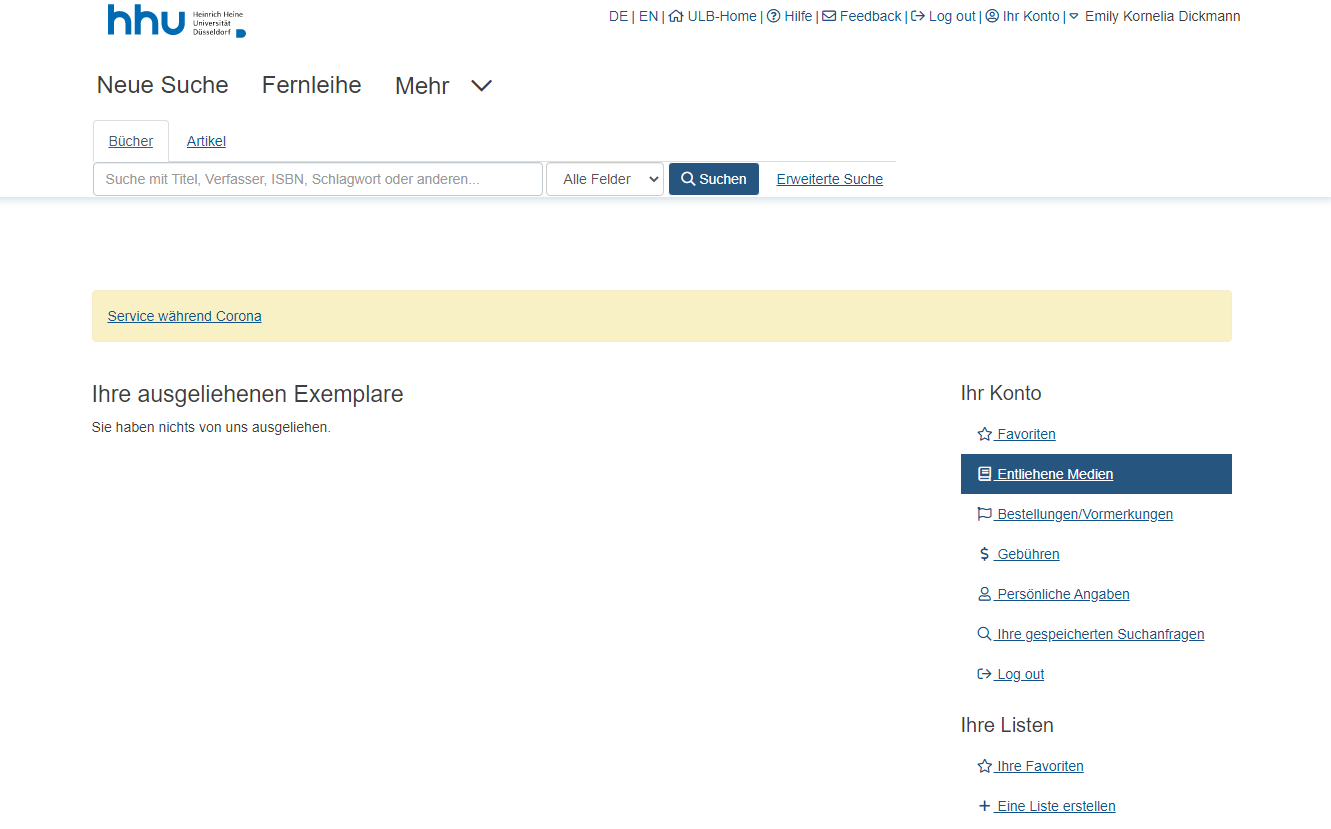 9
ULB Düsseldorf
5. VPN
VPN = Virtual Private Network
„Von zu Hause ins Uni-Netz“ 
Zugriff auf gesicherte, sonst nur im Campusnetz erreichbare Dienste (Online-Literatur, Zeitungen) 
Nach einer Authentifizierung hat man Zugriff wie vom Campusnetz aus
10
ULB Düsseldorf
5. VPN-Installation
11
ULB Düsseldorf
6. Datenbanken
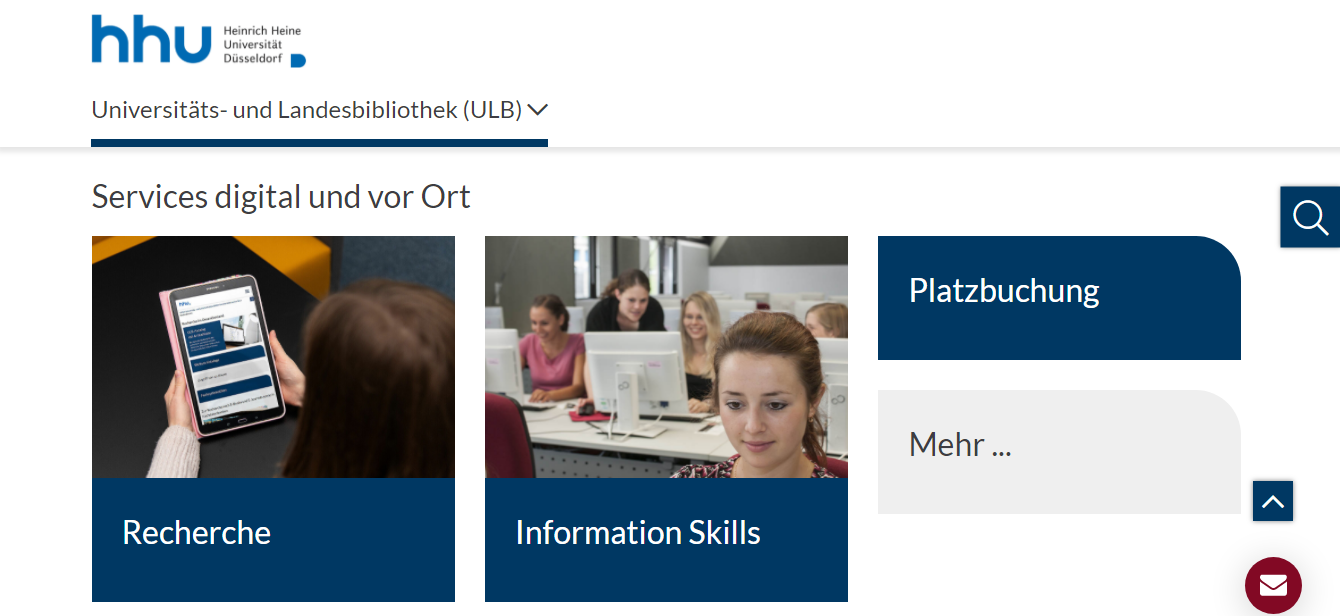 12
ULB Düsseldorf
6. Datenbanken
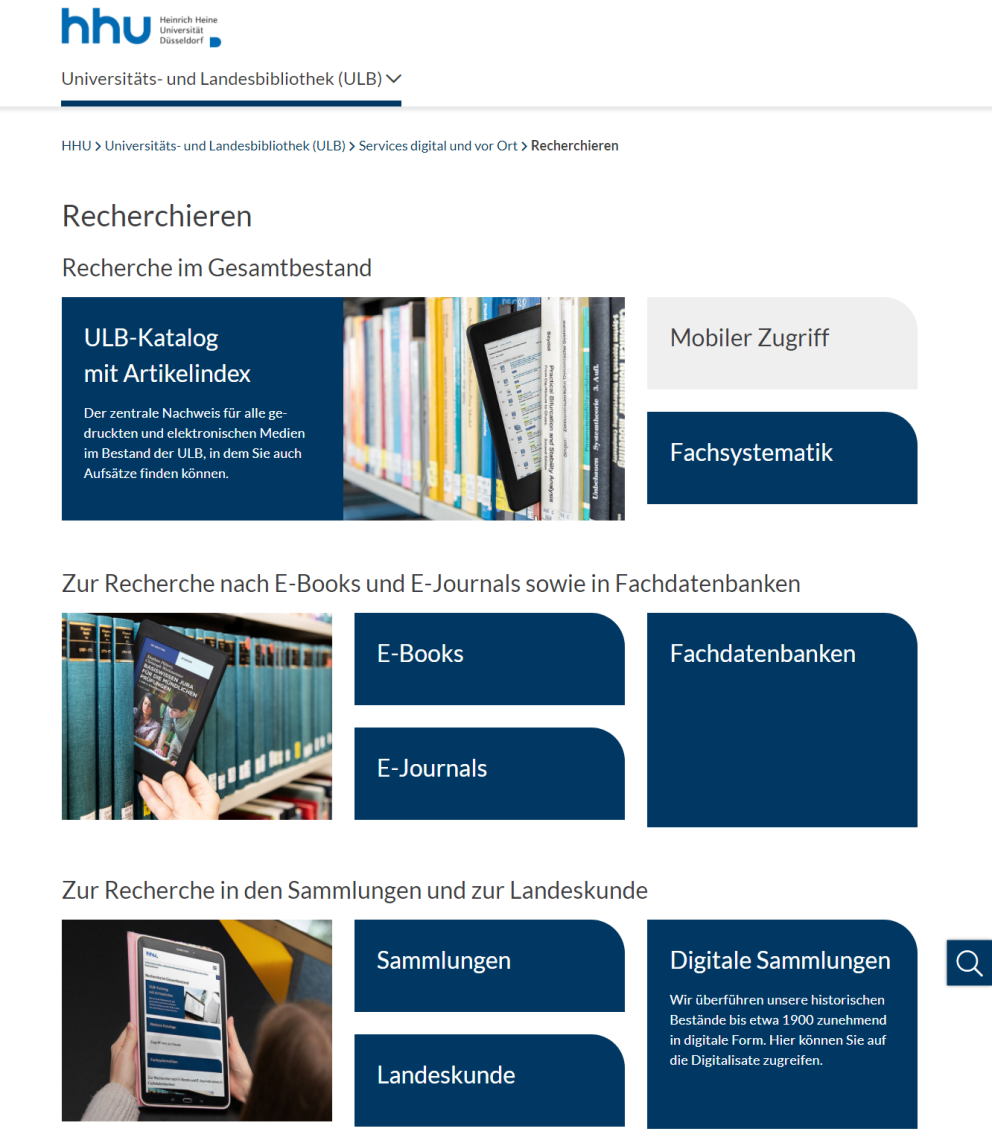 13
ULB Düsseldorf
6. Datenbanken
Weitere wichtige Datenbanken für die Recherche: 
www.wiso-net.de 
www.isiknowledge.com 
www.jstor.org
www.sciencedirect.com
14
ULB Düsseldorf
7. Lernbereich und Arbeitsräume
Scannen und Drucken:
Neben dem Copy Shop könnt Ihr bspw. in der Zentralbibliothek im 2.OG   Scannen, Drucken und Kopieren (Farb- und Folienkopie nur im Copy-Shop!)

Weitere Angebote der ULB:
Einführungen in die Bibliotheksbenutzung und die Literaturverwaltung 
Schulungen 
Seminare
15
ULB Düsseldorf
7. Lernbereich und Arbeitsräume
16
ULB Düsseldorf
8. Aktuelle Regelungen
Ab dem 11.10.2021:
Zutritt nur auf Basis der 3G Regeln (Geimpft, genesen oder negativ getestet)
Kein 3G Nachweis für Bücherrückgabe
Keine Platzbuchung mehr erforderlich 
Gruppenarbeitsräume wieder buchbar 
Alle Recherche PCs wieder zugänglich
Maskenpflicht am Arbeitsplatz (Wegfall der Abstände zwischen Arbeitsplätzen)
Verlängerung der Öffnungszeiten
Informiert euch regelmäßig über die aktuellen Regelungen auf der Homepage       oder auf dem Instagram Account der ULB (@ulbduesseldorf)
17
ULB Düsseldorf
Fragen?
18
ULB Düsseldorf
Vielen Dank für eure Aufmerksamkeit!
19